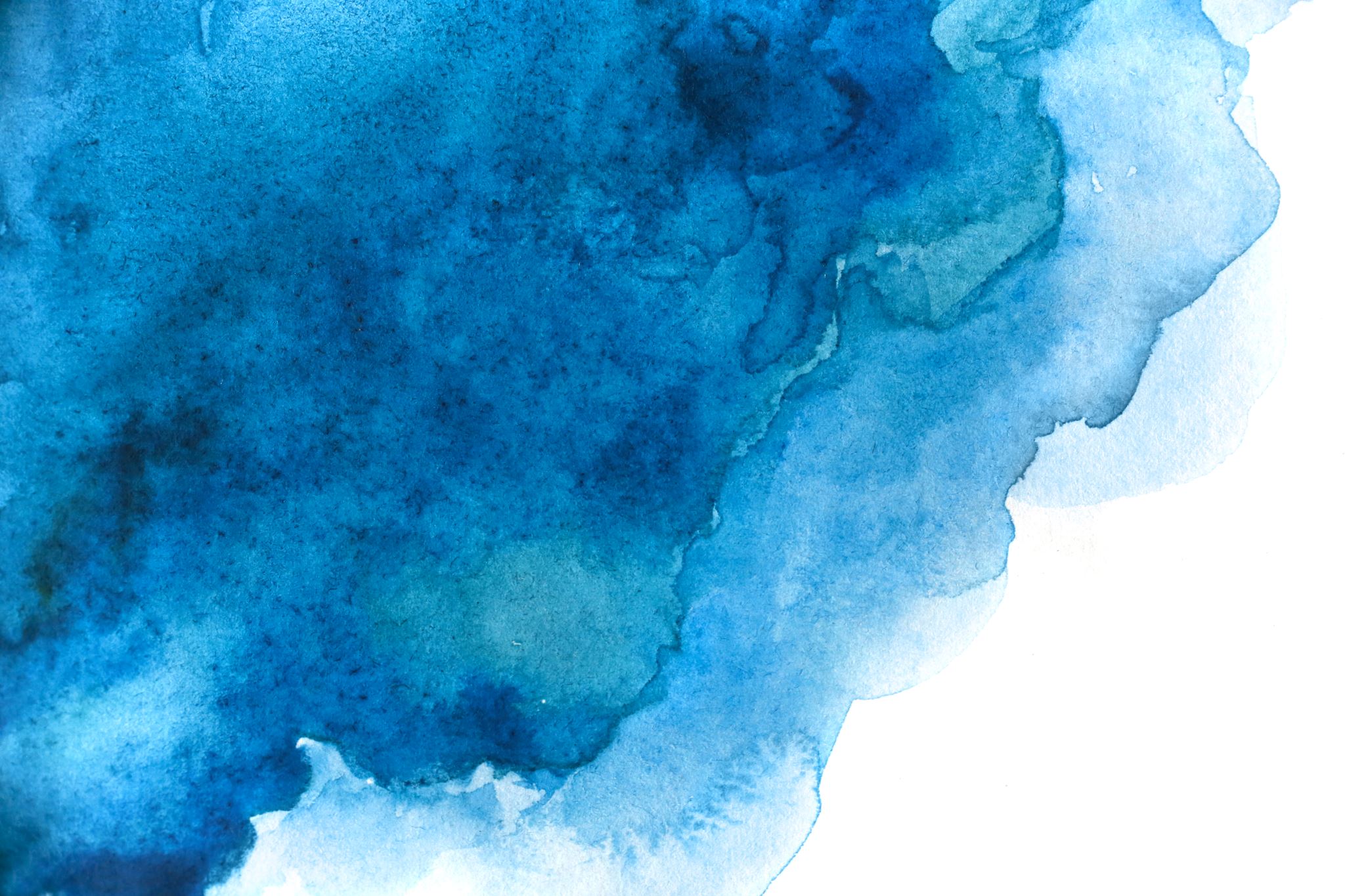 SANATYYPIT
E-sanat, NEN-sanat, I-sanat
SANATYYPIT: E-SANAT
vene, perhe, huone, lentokone…
SANATYYPIT: E-SANAT
vene, perhe, huone, lentokone…
vene (N)
SANATYYPIT: E-SANAT
vene, perhe, huone, lentokone…
vene (N), venettä (P)
SANATYYPIT: E-SANAT
vene, perhe, huone, lentokone…
vene (N), venettä (P), veneen (G)
SANATYYPIT: E-SANAT
vene, perhe, huone, lentokone…
vene (N), venettä (P), veneen (G)
venee-
SANATYYPIT: E-SANAT
vene, perhe, huone, lentokone…
vene (N), venettä (P), veneen (G)
venee-
veneessä
SANATYYPIT: E-SANAT
vene, perhe, huone, lentokone…
vene (N), venettä (P), veneen (G)
venee-
veneessä
veneestä
SANATYYPIT: E-SANAT
vene, perhe, huone, lentokone…
vene (N), venettä (P), veneen (G)
venee-
veneessä
veneestä
veneeseen (VV + seen)
SANATYYPIT: E-SANAT
vene, perhe, huone, lentokone…
vene (N), venettä (P), veneen (G)
venee-
veneessä
veneestä
veneeseen (VV + seen)
veneellä
SANATYYPIT: E-SANAT
vene, perhe, huone, lentokone…
vene (N), venettä (P), veneen (G)
venee-
veneessä
veneestä
veneeseen (VV + seen)
veneellä
veneeltä
SANATYYPIT: E-SANAT
vene, perhe, huone, lentokone…
vene (N), venettä (P), veneen (G)
venee-
veneessä
veneestä
veneeseen (VV + seen)
veneellä
veneeltä
veneelle
SANATYYPIT: NEN-SANAT
sininen, suomalainen, nainen, iloinen…
SANATYYPIT: NEN-SANAT
sininen, suomalainen, nainen, iloinen…
sininen (N)
SANATYYPIT: NEN-SANAT
sininen, suomalainen, nainen, iloinen…
sininen (N), sinistä (P)
SANATYYPIT: NEN-SANAT
sininen, suomalainen, nainen, iloinen…
sininen (N), sinistä (P), sinisen (G)
SANATYYPIT: NEN-SANAT
sininen, suomalainen, nainen, iloinen…
sininen (N), sinistä (P), sinisen (G)
sinise-
SANATYYPIT: NEN-SANAT
sininen, suomalainen, nainen, iloinen…
sininen (N), sinistä (P), sinisen (G)
sinise-
sinisessä
SANATYYPIT: NEN-SANAT
sininen, suomalainen, nainen, iloinen…
sininen (N), sinistä (P), sinisen (G)
sinise-
sinisessä
sinisestä
SANATYYPIT: NEN-SANAT
sininen, suomalainen, nainen, iloinen…
sininen (N), sinistä (P), sinisen (G)
sinise-
sinisessä
sinisestä
siniseen (V + Vn)
SANATYYPIT: NEN-SANAT
sininen, suomalainen, nainen, iloinen…
sininen (N), sinistä (P), sinisen (G)
sinise-
sinisessä
sinisestä
siniseen (V + Vn)
sinisellä
SANATYYPIT: NEN-SANAT
sininen, suomalainen, nainen, iloinen…
sininen (N), sinistä (P), sinisen (G)
sinise-
sinisessä
sinisestä
siniseen (V + Vn)
sinisellä
siniseltä
SANATYYPIT: NEN-SANAT
sininen, suomalainen, nainen, iloinen…
sininen (N), sinistä (P), sinisen (G)
sinise-
sinisessä
sinisestä
siniseen (V + Vn)
sinisellä
siniseltä
siniselle
SANATYYPIT: i-SANAT, ryhmä 1
hotelli, posti, pankki, turisti
SANATYYPIT: i-SANAT, ryhmä 1
hotelli, posti, pankki, turisti 
HUOM! k-p-t
SANATYYPIT: i-SANAT, ryhmä 1
hotelli, posti, pankki, turisti 
HUOM! k-p-t
pankki (N)
SANATYYPIT: i-SANAT, ryhmä 1
hotelli, posti, pankki, turisti 
HUOM! k-p-t
pankki (N), pankkia (P)
SANATYYPIT: i-SANAT, ryhmä 1
hotelli, posti, pankki, turisti 
HUOM! k-p-t
pankki (N), pankkia (P), pankin (GEN)
SANATYYPIT: i-SANAT, ryhmä 1
hotelli, posti, pankki, turisti 
HUOM! k-p-t
pankki (N), pankkia (P), pankin (GEN)
panki-
SANATYYPIT: i-SANAT, ryhmä 1
hotelli, posti, pankki, turisti 
HUOM! k-p-t
pankki (N), pankkia (P), pankin (GEN)
panki-
pankissa
SANATYYPIT: i-SANAT, ryhmä 1
hotelli, posti, pankki, turisti 
HUOM! k-p-t
pankki (N), pankkia (P), pankin (GEN)
panki-
pankissa
pankista
SANATYYPIT: i-SANAT, ryhmä 1
hotelli, posti, pankki, turisti 
HUOM! k-p-t
pankki (N), pankkia (P), pankin (GEN)
panki-
pankissa
pankista
pankkiin (V + Vn, k-p-t: VAHVA)
SANATYYPIT: i-SANAT, ryhmä 1
hotelli, posti, pankki, turisti 
HUOM! k-p-t
pankki (N), pankkia (P), pankin (GEN)
panki-
pankissa
pankista
pankkiin (V + Vn, k-p-t: VAHVA)
pankilla
SANATYYPIT: i-SANAT, ryhmä 1
hotelli, posti, pankki, turisti 
HUOM! k-p-t
pankki (N), pankkia (P), pankin (GEN)
panki-
pankissa
pankista
pankkiin (V + Vn, k-p-t: VAHVA)
pankilla
pankilta
SANATYYPIT: i-SANAT, ryhmä 1
hotelli, posti, pankki, turisti 
HUOM! k-p-t
pankki (N), pankkia (P), pankin (GEN)
panki-
pankissa
pankista
pankkiin (V + Vn, k-p-t: VAHVA)
pankilla
pankilta
pankille
SANATYYPIT: i-SANAT, ryhmä 1
HUOM! koti
hotelli, posti, pankki, turisti 
HUOM! k-p-t
pankki (N), pankkia (P), pankin (GEN)
panki-
pankissa
pankista
pankkiin (V + Vn, k-p-t: VAHVA)
pankilla
pankilta
pankille
SANATYYPIT: i-SANAT, ryhmä 1
HUOM! koti
koti, kotia, kodin
hotelli, posti, pankki, turisti 
HUOM! k-p-t
pankki (N), pankkia (P), pankin (GEN)
panki-
pankissa
pankista
pankkiin (V + Vn, k-p-t: VAHVA)
pankilla
pankilta
pankille
SANATYYPIT: i-SANAT, ryhmä 1
HUOM! koti
koti, kotia, kodin
kotona (MISSÄ?)
hotelli, posti, pankki, turisti 
HUOM! k-p-t
pankki (N), pankkia (P), pankin (GEN)
panki-
pankissa
pankista
pankkiin (V + Vn, k-p-t: VAHVA)
pankilla
pankilta
pankille
SANATYYPIT: i-SANAT, ryhmä 1
HUOM! koti
koti, kotia, kodin
kotona (MISSÄ?)
kotoa (MISTÄ?)
hotelli, posti, pankki, turisti 
HUOM! k-p-t
pankki (N), pankkia (P), pankin (GEN)
panki-
pankissa
pankista
pankkiin (V + Vn, k-p-t: VAHVA)
pankilla
pankilta
pankille
SANATYYPIT: i-SANAT, ryhmä 1
HUOM! koti
koti, kotia, kodin
kotona (MISSÄ?)
kotoa (MISTÄ?)
kotiin
hotelli, posti, pankki, turisti 
HUOM! k-p-t
pankki (N), pankkia (P), pankin (GEN)
panki-
pankissa
pankista
pankkiin (V + Vn, k-p-t: VAHVA)
pankilla
pankilta
pankille
SANATYYPIT: i-SANAT, ryhmä 1
HUOM! koti
koti, kotia, kodin
kotona (MISSÄ?)
kotoa (MISTÄ?)
kotiin
kodilla
kodilta
kodille
hotelli, posti, pankki, turisti 
HUOM! k-p-t
pankki (N), pankkia (P), pankin (GEN)
panki-
pankissa
pankista
pankkiin (V + Vn, k-p-t: VAHVA)
pankilla
pankilta
pankille
SANATYYPIT: i-SANAT, ryhmä 2
RYHMÄ 2B
RYHMÄ 2A
SANATYYPIT: i-SANAT, ryhmä 2
RYHMÄ 2B
RYHMÄ 2A (-ri, -li, -ni)
SANATYYPIT: i-SANAT, ryhmä 2
RYHMÄ 2B
RYHMÄ 2A (-ri, -li, -ni) 
suuri, meri, saari, kieli, pieni, tuuli…
SANATYYPIT: i-SANAT, ryhmä 2
RYHMÄ 2B
RYHMÄ 2A (-ri, -li, -ni) 
suuri, meri, saari, kieli, pieni, tuuli…
kieli (N)
SANATYYPIT: i-SANAT, ryhmä 2
RYHMÄ 2B
RYHMÄ 2A (-ri, -li, -ni) 
suuri, meri, saari, kieli, pieni, tuuli…
kieli (N), kieltä (P)
SANATYYPIT: i-SANAT, ryhmä 2
RYHMÄ 2B
RYHMÄ 2A (-ri, -li, -ni) 
suuri, meri, saari, kieli, pieni, tuuli…
kieli (N), kieltä (P), kielen (G)
SANATYYPIT: i-SANAT, ryhmä 2
RYHMÄ 2B
RYHMÄ 2A (-ri, -li, -ni) 
suuri, meri, saari, kieli, pieni, tuuli…
kieli (N), kieltä (P), kielen (G)
kiele- (i -> e)
SANATYYPIT: i-SANAT, ryhmä 2
RYHMÄ 2B
RYHMÄ 2A (-ri, -li, -ni) 
suuri, meri, saari, kieli, pieni, tuuli…
kieli (N), kieltä (P), kielen (G)
kiele- (i -> e)
kielessä
SANATYYPIT: i-SANAT, ryhmä 2
RYHMÄ 2B
RYHMÄ 2A (-ri, -li, -ni) 
suuri, meri, saari, kieli, pieni, tuuli…
kieli (N), kieltä (P), kielen (G)
kiele- (i -> e)
kielessä
kielestä
SANATYYPIT: i-SANAT, ryhmä 2
RYHMÄ 2B
RYHMÄ 2A (-ri, -li, -ni) 
suuri, meri, saari, kieli, pieni, tuuli…
kieli (N), kieltä (P), kielen (G)
kiele- (i -> e)
kielessä
kielestä
kieleen
SANATYYPIT: i-SANAT, ryhmä 2
RYHMÄ 2B
RYHMÄ 2A (-ri, -li, -ni) 
suuri, meri, saari, kieli, pieni, tuuli…
kieli (N), kieltä (P), kielen (G)
kiele- (i -> e)
kielessä
kielestä
kieleen
kielellä
SANATYYPIT: i-SANAT, ryhmä 2
RYHMÄ 2B
RYHMÄ 2A (-ri, -li, -ni) 
suuri, meri, saari, kieli, pieni, tuuli…
kieli (N), kieltä (P), kielen (G)
kiele- (i -> e)
kielessä
kielestä
kieleen
kielellä
kieleltä
SANATYYPIT: i-SANAT, ryhmä 2
RYHMÄ 2B
RYHMÄ 2A (-ri, -li, -ni) 
suuri, meri, saari, kieli, pieni, tuuli…
kieli (N), kieltä (P), kielen (G)
kiele- (i -> e)
kielessä
kielestä
kieleen
kielellä
kieleltä
kielelle
SANATYYPIT: i-SANAT, ryhmä 2
RYHMÄ 2B
nimi, järvi, onni, joki, mäki… (HUOM! k-p-t)
RYHMÄ 2A (-ri, -li, -ni) 
suuri, meri, saari, kieli, pieni, tuuli…
kieli (N), kieltä (P), kielen (G)
kiele- (i -> e)
kielessä
kielestä
kieleen
kielellä
kieleltä
kielelle
SANATYYPIT: i-SANAT, ryhmä 2
RYHMÄ 2B
nimi, järvi, onni, joki, mäki… (HUOM! k-p-t)
joki (N)
RYHMÄ 2A (-ri, -li, -ni) 
suuri, meri, saari, kieli, pieni, tuuli…
kieli (N), kieltä (P), kielen (G)
kiele- (i -> e)
kielessä
kielestä
kieleen
kielellä
kieleltä
kielelle
SANATYYPIT: i-SANAT, ryhmä 2
RYHMÄ 2B
nimi, järvi, onni, joki, mäki… (HUOM! k-p-t)
joki (N), jokea (P)
RYHMÄ 2A (-ri, -li, -ni) 
suuri, meri, saari, kieli, pieni, tuuli…
kieli (N), kieltä (P), kielen (G)
kiele- (i -> e)
kielessä
kielestä
kieleen
kielellä
kieleltä
kielelle
SANATYYPIT: i-SANAT, ryhmä 2
RYHMÄ 2B
nimi, järvi, onni, joki, mäki… (HUOM! k-p-t)
joki (N), jokea (P), joen (G)
RYHMÄ 2A (-ri, -li, -ni) 
suuri, meri, saari, kieli, pieni, tuuli…
kieli (N), kieltä (P), kielen (G)
kiele- (i -> e)
kielessä
kielestä
kieleen
kielellä
kieleltä
kielelle
SANATYYPIT: i-SANAT, ryhmä 2
RYHMÄ 2B
nimi, järvi, onni, joki, mäki… (HUOM! k-p-t)
joki (N), jokea (P), joen (G)
joe- (i -> e)
RYHMÄ 2A (-ri, -li, -ni) 
suuri, meri, saari, kieli, pieni, tuuli…
kieli (N), kieltä (P), kielen (G)
kiele- (i -> e)
kielessä
kielestä
kieleen
kielellä
kieleltä
kielelle
SANATYYPIT: i-SANAT, ryhmä 2
RYHMÄ 2B
nimi, järvi, onni, joki, mäki… (HUOM! k-p-t)
joki (N), jokea (P), joen (G)
joe- (i -> e)
joessa
RYHMÄ 2A (-ri, -li, -ni) 
suuri, meri, saari, kieli, pieni, tuuli…
kieli (N), kieltä (P), kielen (G)
kiele- (i -> e)
kielessä
kielestä
kieleen
kielellä
kieleltä
kielelle
SANATYYPIT: i-SANAT, ryhmä 2
RYHMÄ 2B
nimi, järvi, onni, joki, mäki… (HUOM! k-p-t)
joki (N), jokea (P), joen (G)
joe- (i -> e)
joessa
joesta
RYHMÄ 2A (-ri, -li, -ni) 
suuri, meri, saari, kieli, pieni, tuuli…
kieli (N), kieltä (P), kielen (G)
kiele- (i -> e)
kielessä
kielestä
kieleen
kielellä
kieleltä
kielelle
SANATYYPIT: i-SANAT, ryhmä 2
RYHMÄ 2B
nimi, järvi, onni, joki, mäki… (HUOM! k-p-t)
joki (N), jokea (P), joen (G)
joe- (i -> e)
joessa
joesta
jokeen
RYHMÄ 2A (-ri, -li, -ni) 
suuri, meri, saari, kieli, pieni, tuuli…
kieli (N), kieltä (P), kielen (G)
kiele- (i -> e)
kielessä
kielestä
kieleen
kielellä
kieleltä
kielelle
SANATYYPIT: i-SANAT, ryhmä 2
RYHMÄ 2B
nimi, järvi, onni, joki, mäki… (HUOM! k-p-t)
joki (N), jokea (P), joen (G)
joe- (i -> e)
joessa
joesta
jokeen 
joella
RYHMÄ 2A (-ri, -li, -ni) 
suuri, meri, saari, kieli, pieni, tuuli…
kieli (N), kieltä (P), kielen (G)
kiele- (i -> e)
kielessä
kielestä
kieleen
kielellä
kieleltä
kielelle
SANATYYPIT: i-SANAT, ryhmä 2
RYHMÄ 2B
nimi, järvi, onni, joki, mäki… (HUOM! k-p-t)
joki (N), jokea (P), joen (G)
joe- (i -> e)
joessa
joesta
jokeen 
joella
joelta
RYHMÄ 2A (-ri, -li, -ni) 
suuri, meri, saari, kieli, pieni, tuuli…
kieli (N), kieltä (P), kielen (G)
kiele- (i -> e)
kielessä
kielestä
kieleen
kielellä
kieleltä
kielelle
SANATYYPIT: i-SANAT, ryhmä 2
RYHMÄ 2B
nimi, järvi, onni, joki, mäki… (HUOM! k-p-t)
joki (N), jokea (P), joen (G)
joe- (i -> e)
joessa
joesta
jokeen 
joella
joelta
joelle
RYHMÄ 2A (-ri, -li, -ni) 
suuri, meri, saari, kieli, pieni, tuuli…
kieli (N), kieltä (P), kielen (G)
kiele- (i -> e)
kielessä
kielestä
kieleen
kielellä
kieleltä
kielelle
SANATYYPIT: i-SANAT, ryhmä 2
RYHMÄ 2B
nimi, järvi, onni, joki, mäki… (HUOM! k-p-t)
joki (N), jokea (P), joen (G)
joe- (i -> e)
joessa
joesta
jokeen 
joella
joelta
joelle
RYHMÄ 2A (-ri, -li, -ni) 
suuri, meri, saari, kieli, pieni, tuuli…
kieli (N), kieltä (P), kielen (G)
kiele- (i -> e)
kielessä
kielestä
kieleen
kielellä
kieleltä
kielelle
SANATYYPIT: si-SANAT
uusi, vesi, käsi, kuukausi…
SANATYYPIT: si-SANAT
uusi, vesi, käsi, kuukausi…
vesi (N)
SANATYYPIT: si-SANAT
uusi, vesi, käsi, kuukausi…
vesi (N), vettä (P)
SANATYYPIT: si-SANAT
uusi, vesi, käsi, kuukausi…
vesi (N), vettä (P), veden (G)
SANATYYPIT: si-SANAT
uusi, vesi, käsi, kuukausi…
vesi (N), vettä (P), veden (G)
vede- (si -> de)
SANATYYPIT: si-SANAT
uusi, vesi, käsi, kuukausi…
vesi (N), vettä (P), veden (G)
vede- (si -> de)
uudessa
SANATYYPIT: si-SANAT
uusi, vesi, käsi, kuukausi…
vesi (N), vettä (P), veden (G)
vede- (si -> de)
uudessa
uudesta
SANATYYPIT: si-SANAT
uusi, vesi, käsi, kuukausi…
vesi (N), vettä (P), veden (G)
vede- (si -> de)
uudessa
uudesta
uuteen (d -> t)
SANATYYPIT: si-SANAT
uusi, vesi, käsi, kuukausi…
vesi (N), vettä (P), veden (G)
vede- (si -> de)
uudessa
uudesta
uuteen (d -> t)
uudella
SANATYYPIT: si-SANAT
uusi, vesi, käsi, kuukausi…
vesi (N), vettä (P), veden (G)
vede- (si -> de)
uudessa
uudesta
uuteen (d -> t)
uudella
uudelta
SANATYYPIT: si-SANAT
uusi, vesi, käsi, kuukausi…
vesi (N), vettä (P), veden (G)
vede- (si -> de)
uudessa
uudesta
uuteen (d -> t)
uudella
uudelta
uudelle